VocabularY!
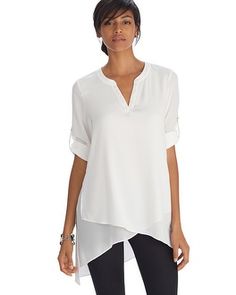 tunic
sweater
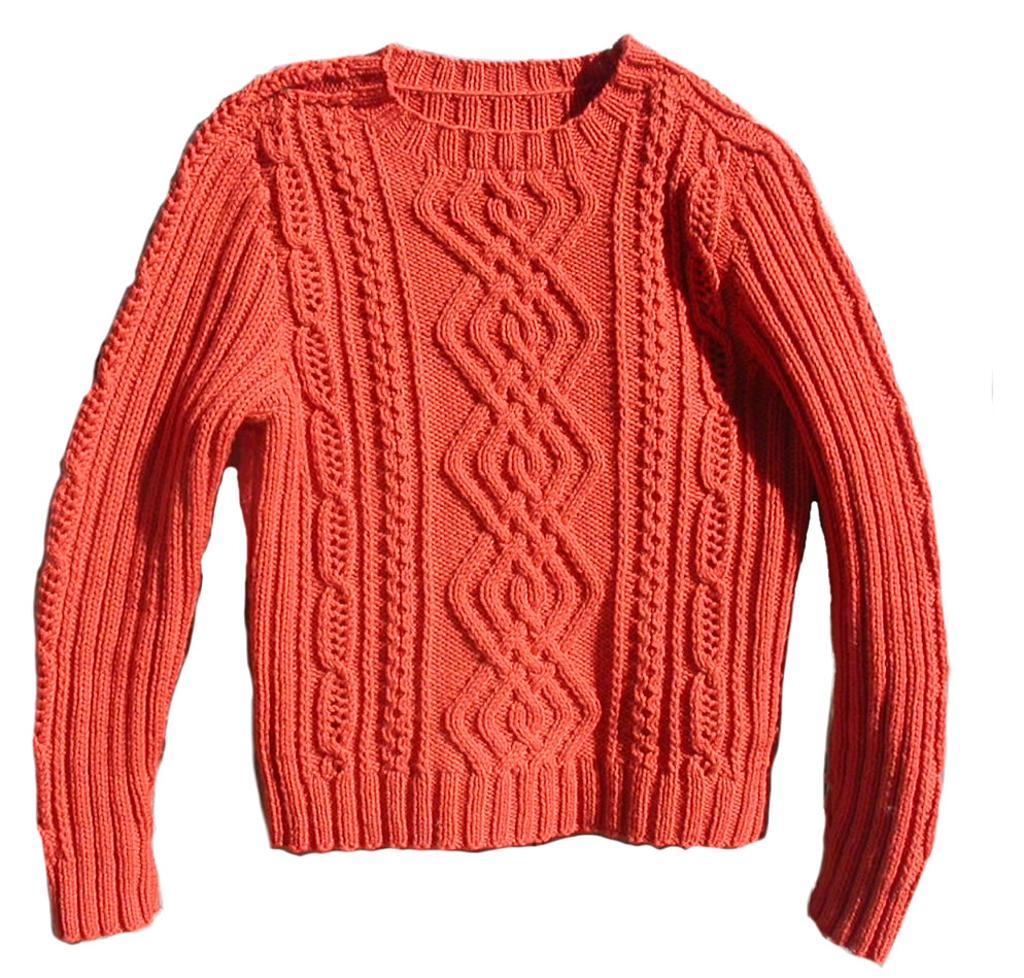 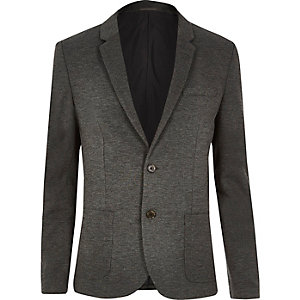 blazer
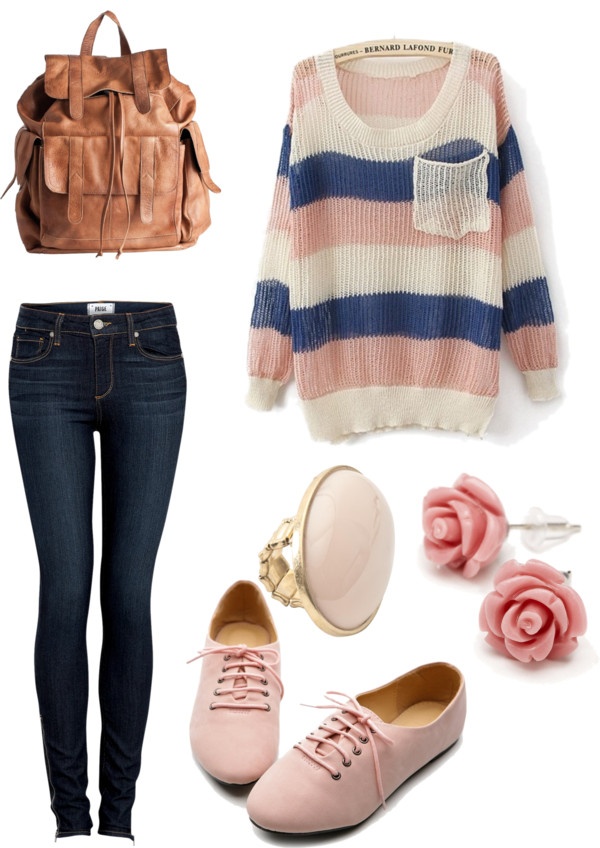 outfit
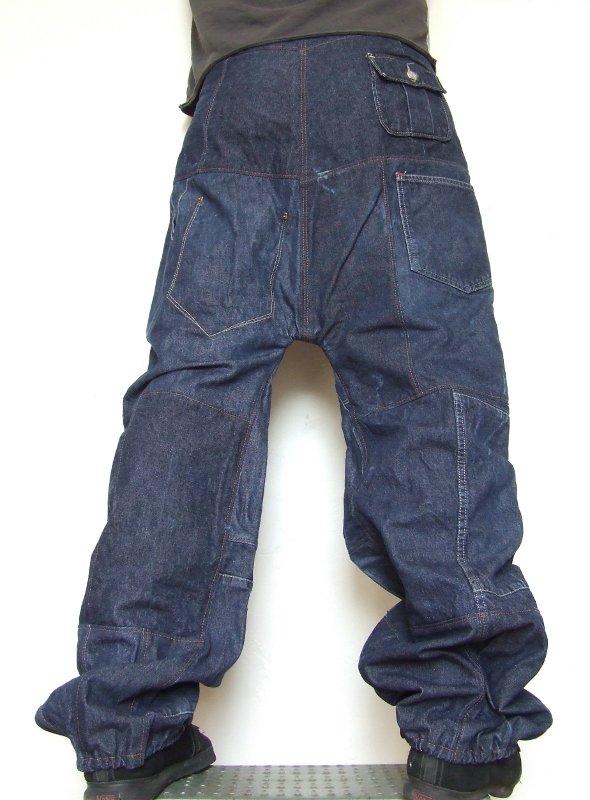 Baggy jeans
Hooded sweatshirt
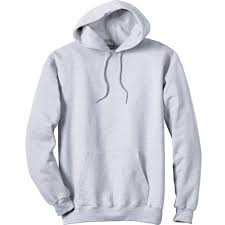 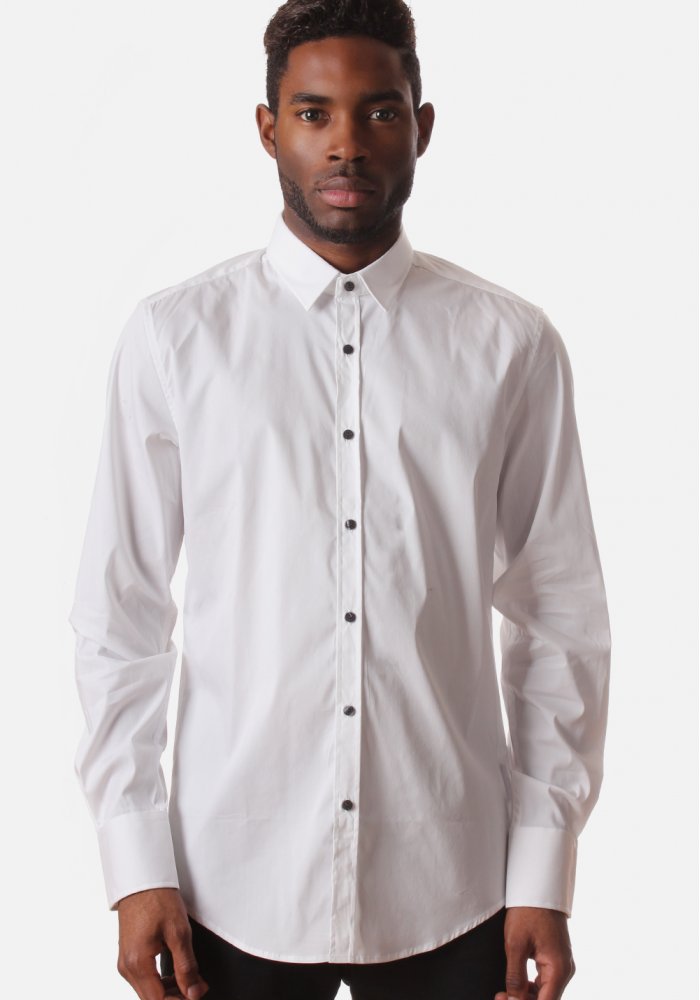 Buttoned shirt
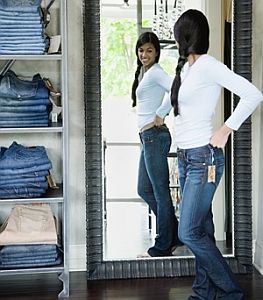 try on
left?
right?
or
sweatshirt
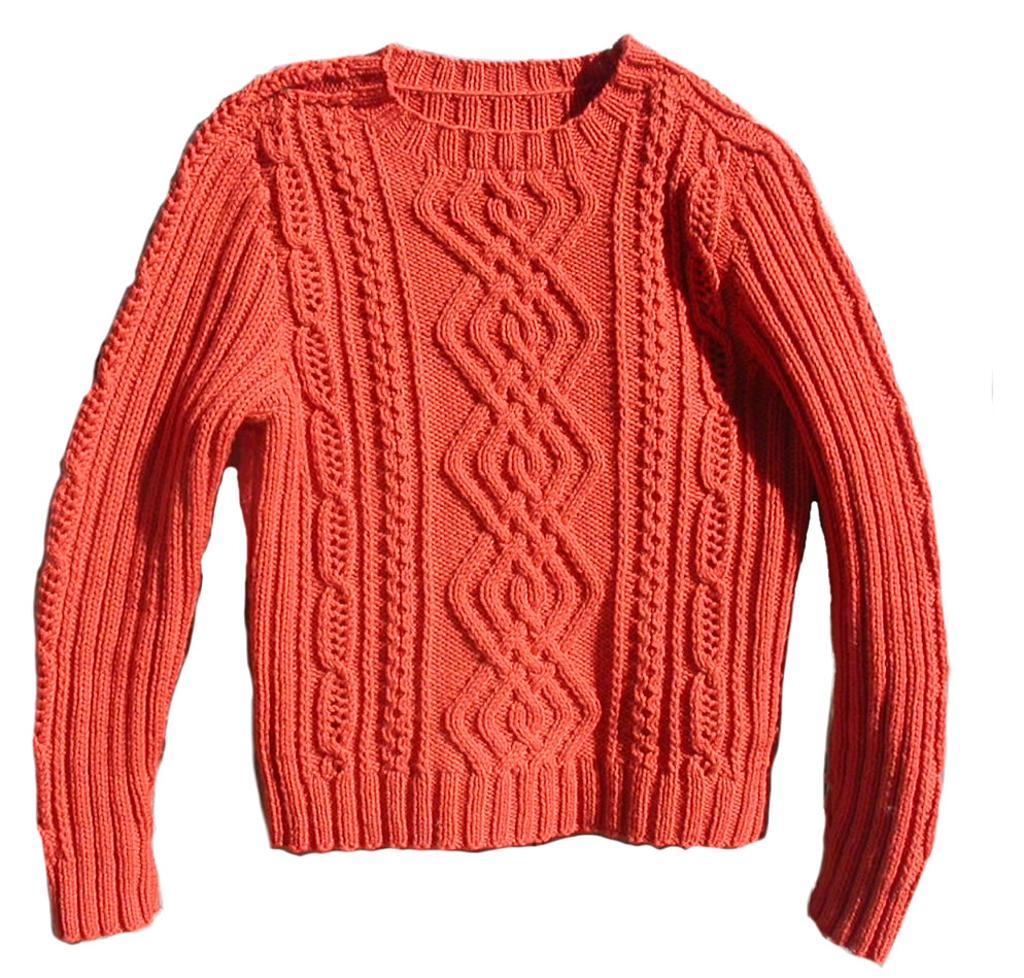 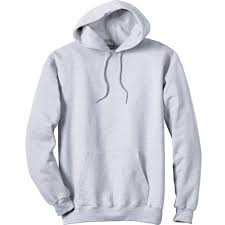 sweater
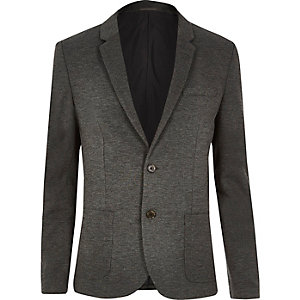 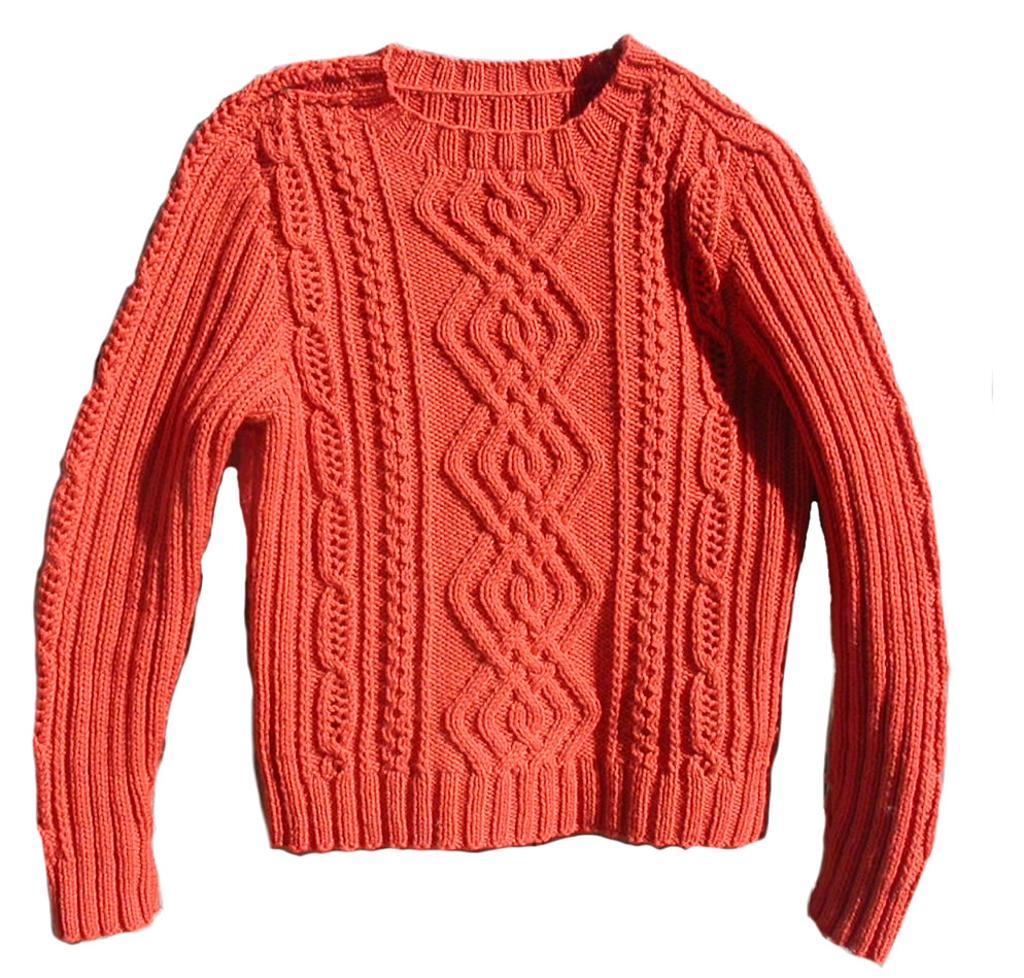 outfit
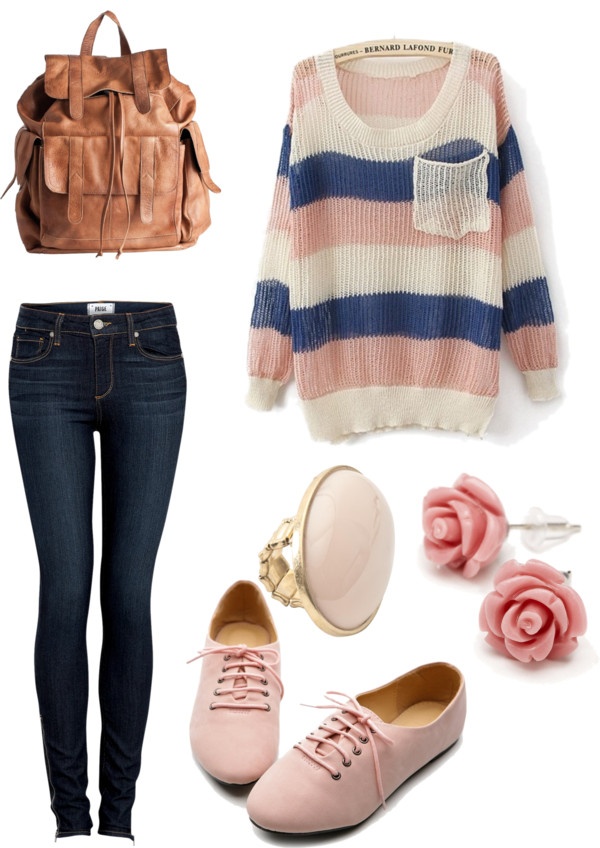 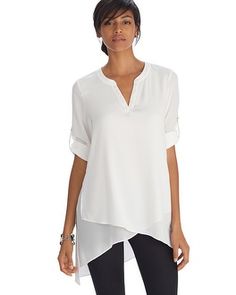 Buttoned shirt
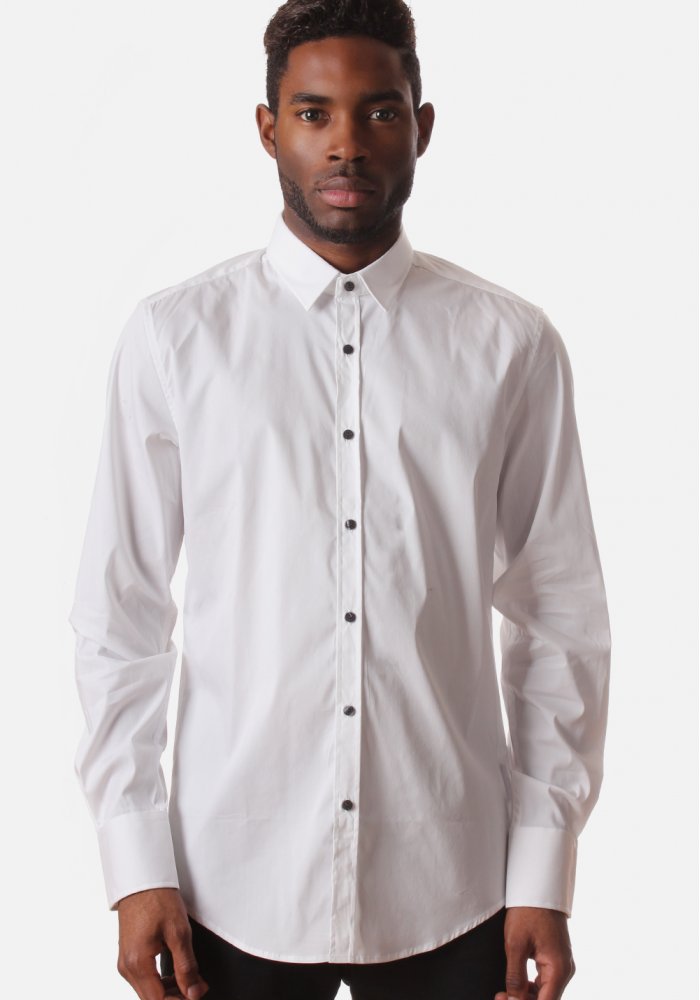 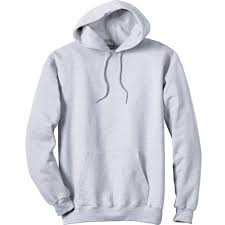 blazer
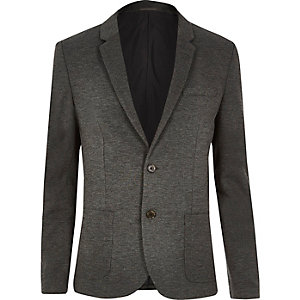 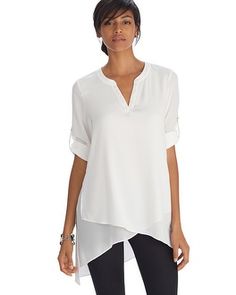 tunic
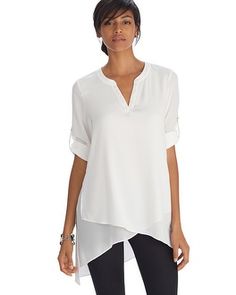 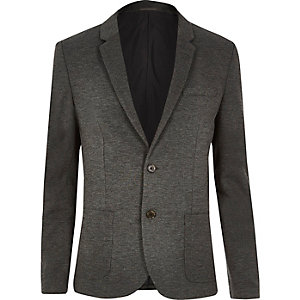 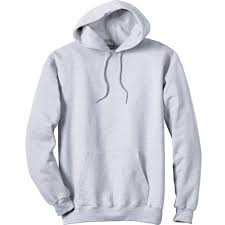 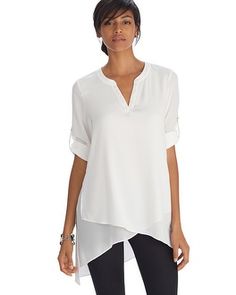 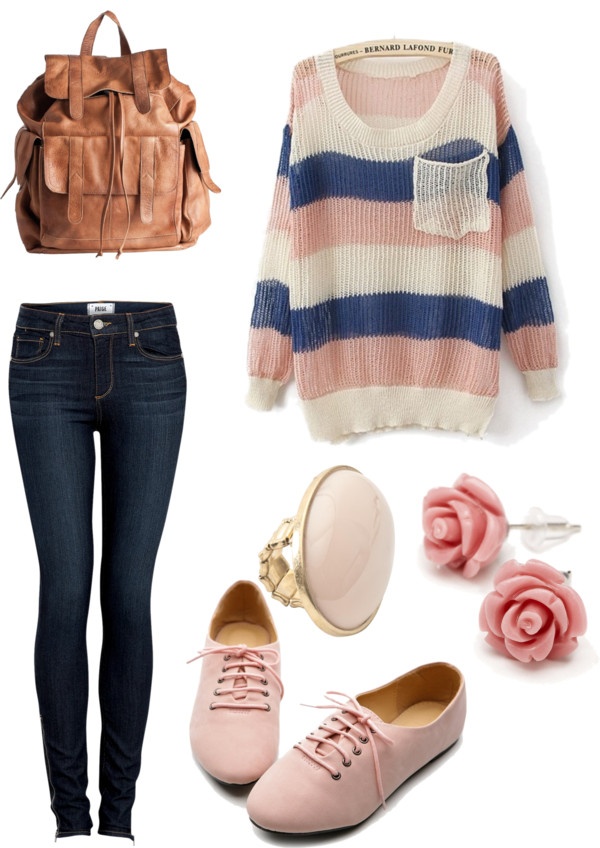 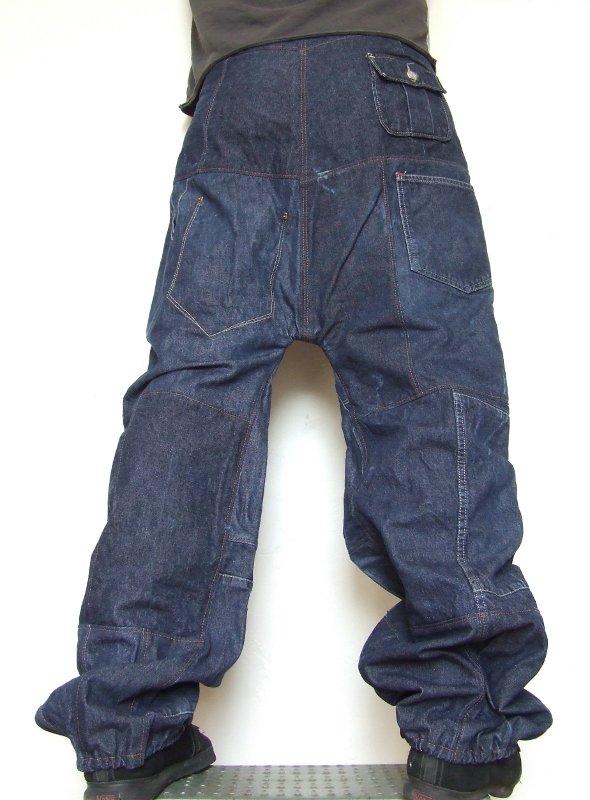 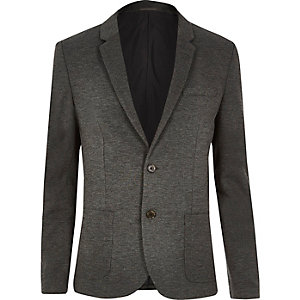 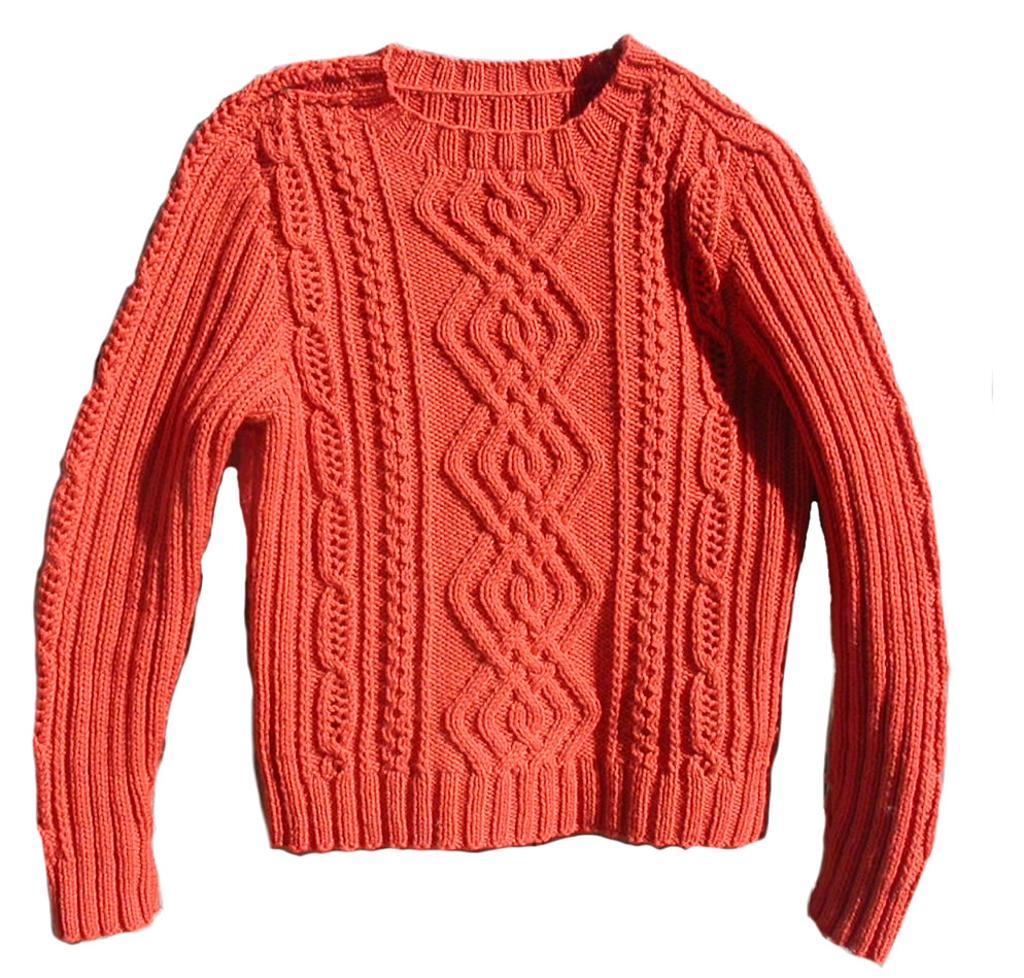 Good Job!!
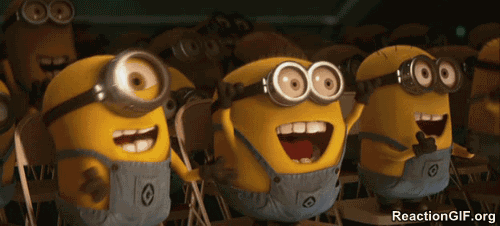